2023
Mission and values
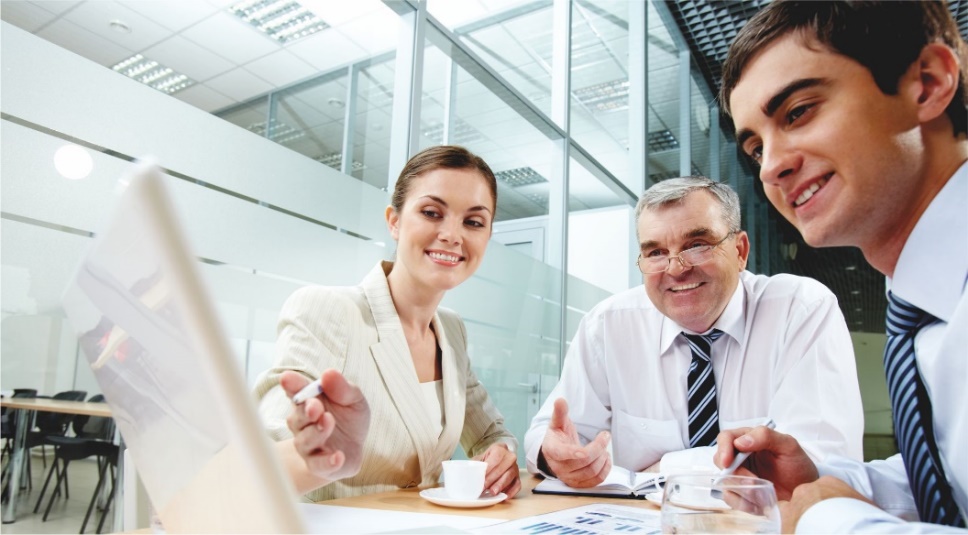 In close cooperation with our partners we create reliable and available solutions for electric energy transmission, distribution and conversion, providing comfortable and safe environment for people’s lives and activities.
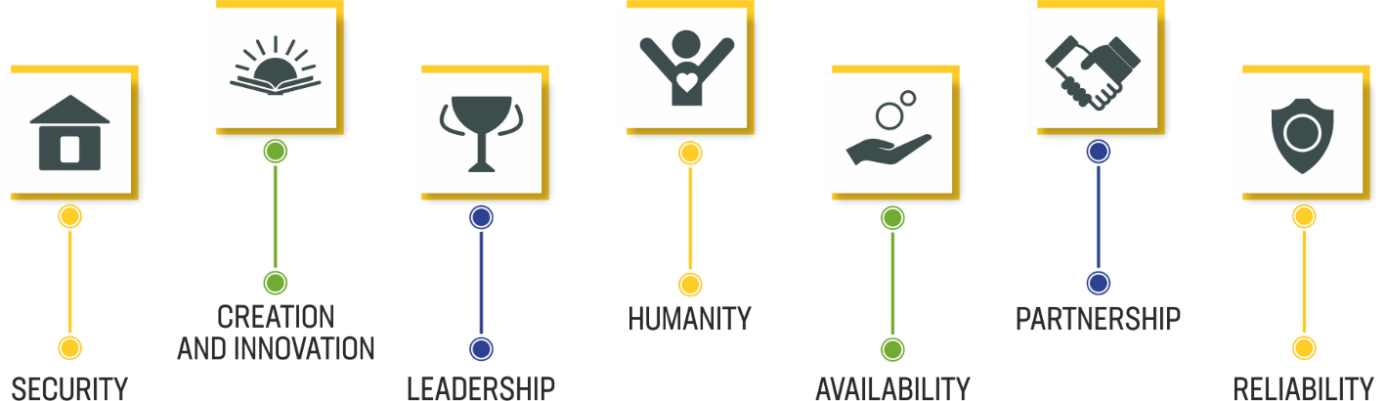 About us
in
1999
7,5%
annually
Established
Annual sales growth
More than
3000
20,5
thousand
Employees
Product range
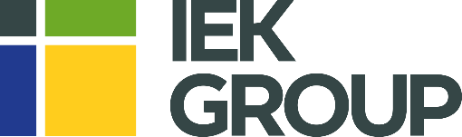 88
thousand,
m2
72
thousand, m2
Warehouses’ area
Production facilities
More than
50%
218
mln
Products manufactured at Russian factories, per year
Of profit margin we 
Invest to development
IEK GROUP is an international electrical engineering company, manufacturer and supplier of IEK and tekfor® electrical equipment, lighting equipment of IEK Lighting®, LEDEL® and FEREKS®, telecommunication products of ITK® and industrial automation equipment of ONI®, solar power systems NEOSUN®. 
In 2020, MPS Soft, the developer of MasterSCADA® software, joined the IEK GROUP.
Our Brands
IEK® is the leader of electrotechnical and lighting markets for over 20 years.
№1 Electrotechnical Brand in Russia in 2014, 2016, 2019, 2021.
ITK®  is a modern and reliable equipment for effective telecommunication solutions.
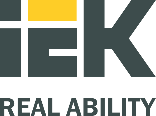 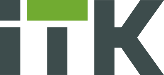 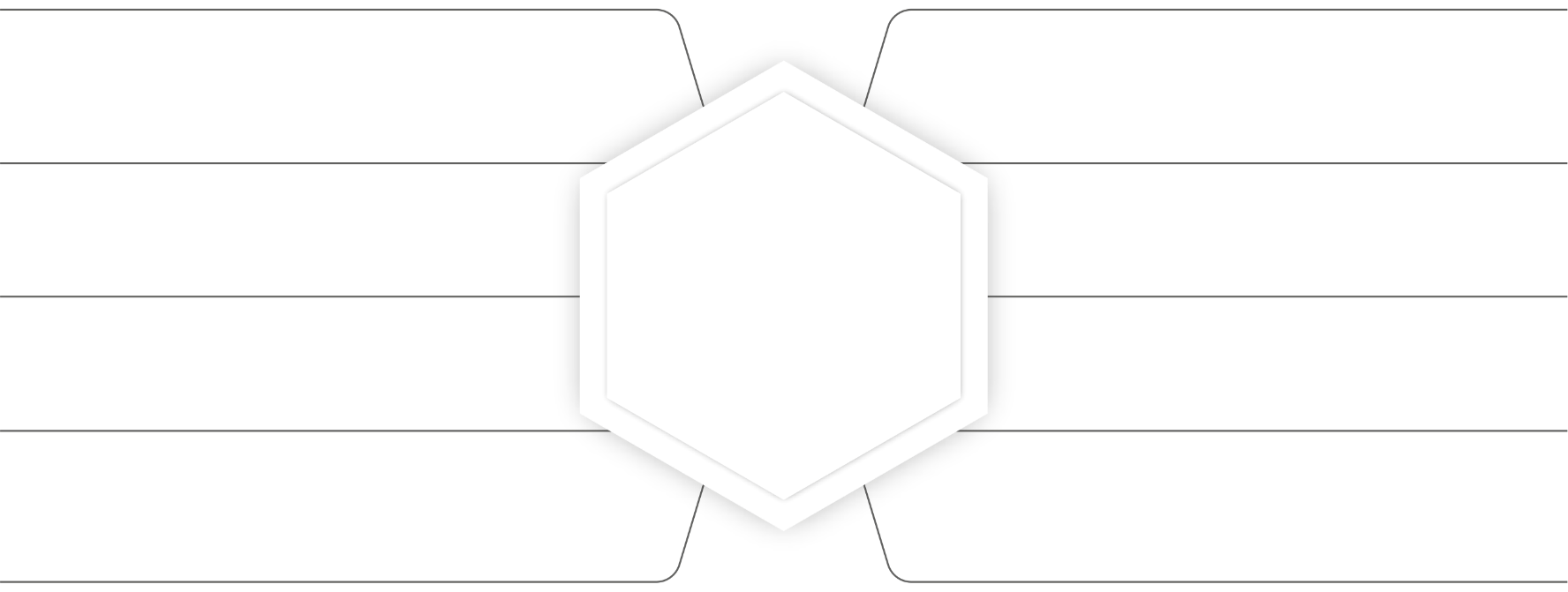 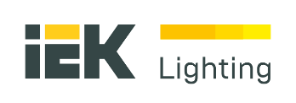 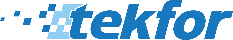 IEK Lighting® – a wide range of light sources, lamps, lighting control systems.
tekfor ® — Russian production of high-quality enclosures and accessories.
LEDEL® is a professional lighting manufacturer of the project lighting for industrial, commercial, outdoor and office luminaries.
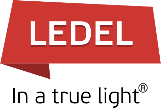 ONI® has a wide range of equipment and software automation of various industries.
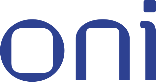 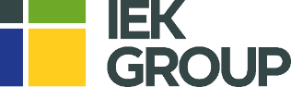 FEREKS® is a professional lighting manufacturer of the project lighting for industrial, commercial, outdoor and office luminaries.
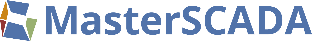 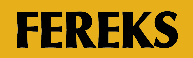 MasterSCADA® — software solutions for the development of control and dispatching systems.
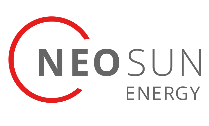 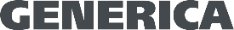 NeoSun Energy® — solutions for solar energy and energy storage.
Generica® — typical energy supply solutions in residential construction.
Electrotechnical equipment
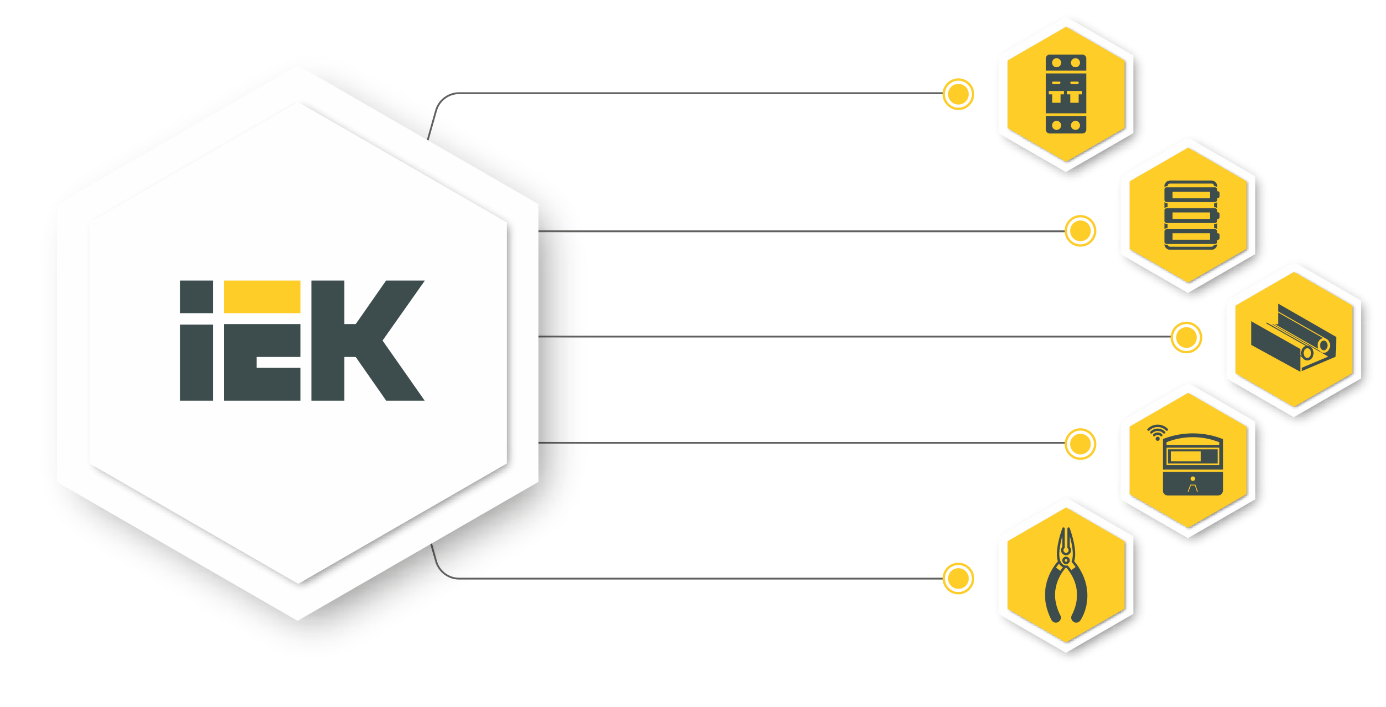 Electric energy distribution equipment
Cabinets, boxes and accessories
Cable-carrying systems
Measuring and control equipment
Electrical wiring products, tools
www.iek.global
IT equipment
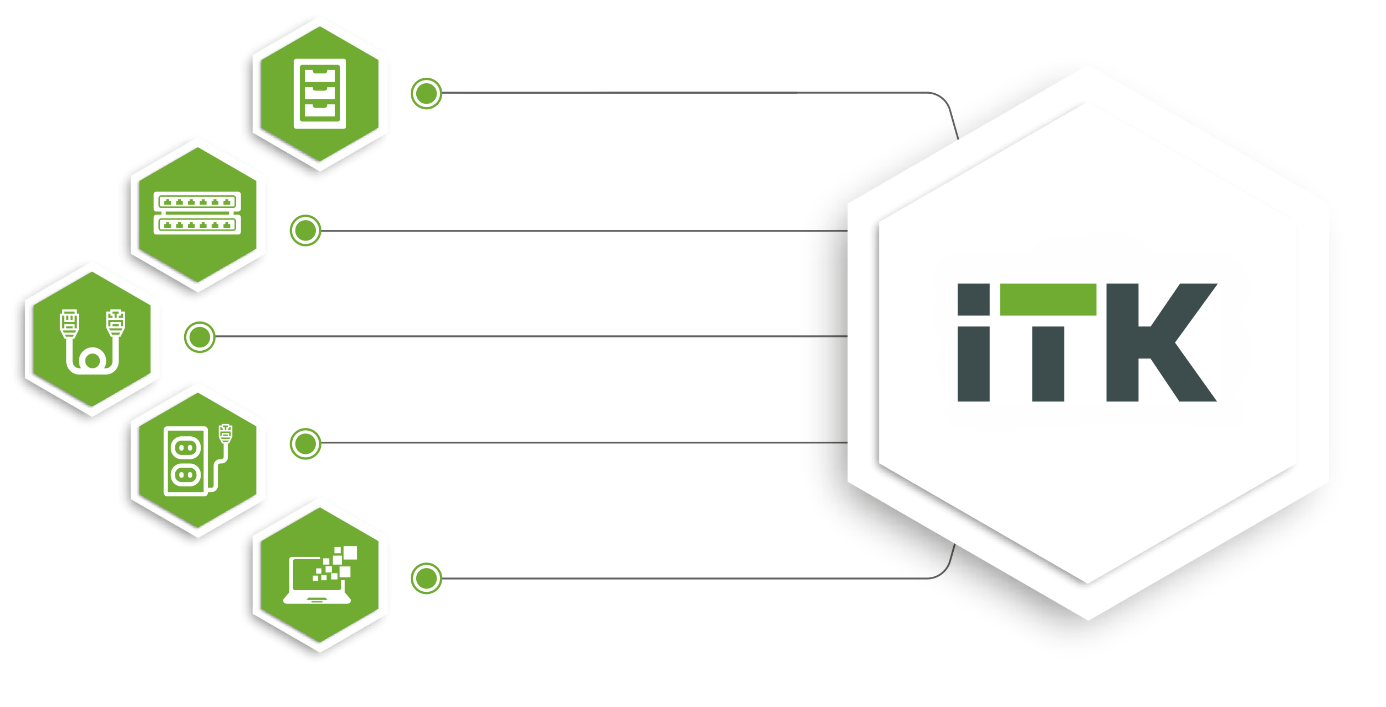 Wiring cabinets
Power supply equipment
LAN-cable
Copper and optical components for  structured cabling systems
Software databases of equipment for projecting programs
High quality
Made in Russia
www.itk.group
Industrial automation equipment
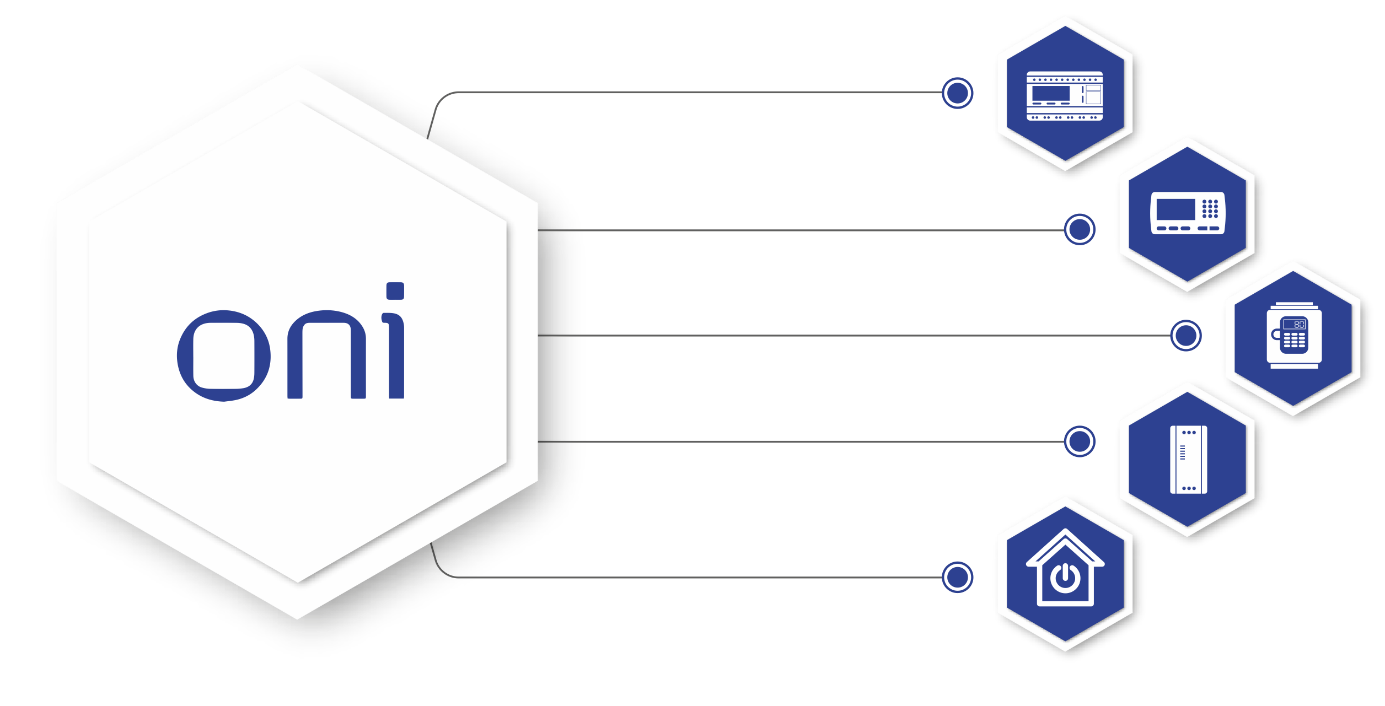 Programmed controllers
Controllers’ panels
Frequency converters
Softstarters
Smart Home
Manufacturing in modern factories 
Multi-stage quality control
www.oni-system.com
Platform for building and manufacturing automation
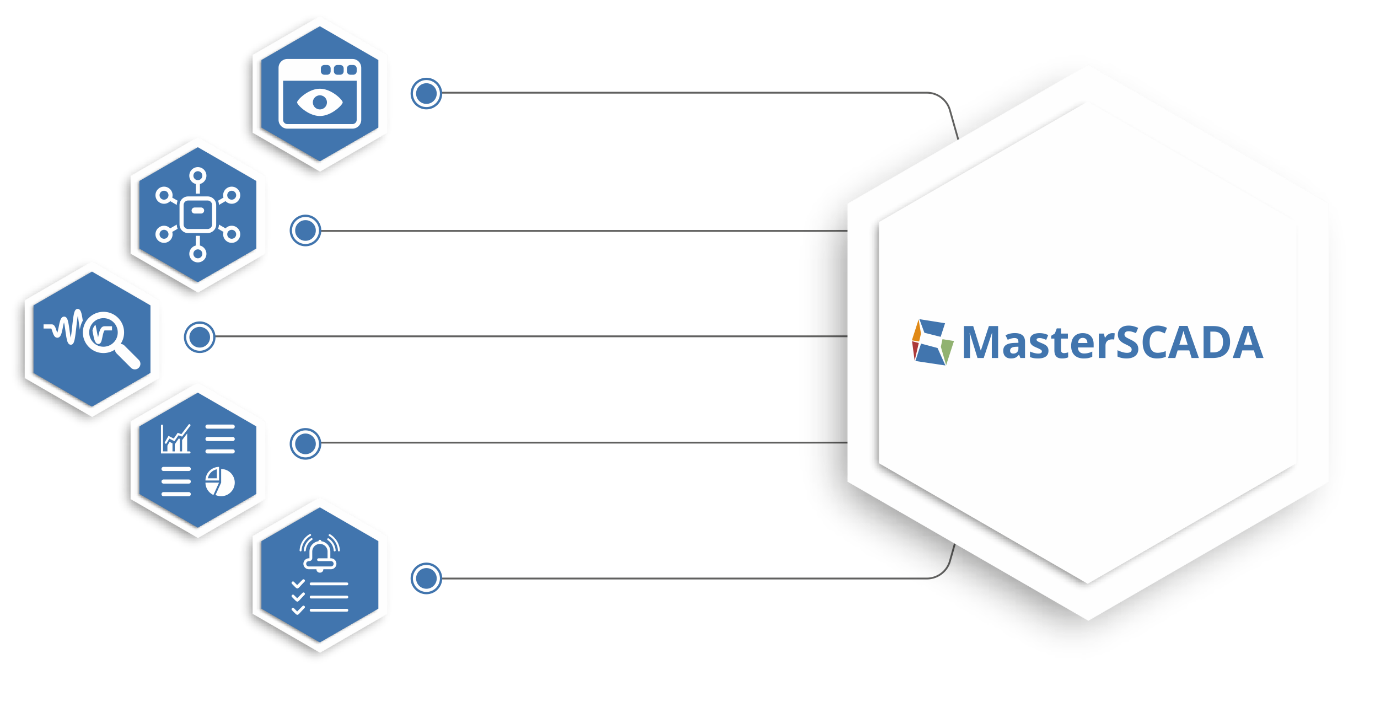 Process visualization
Extensive communication capabilities
Visual analytics
Powerful report editor
Managing events and alarms
Russian R&D
Industry 4.0 concept
www.masterscada.ru
Lighting equipment
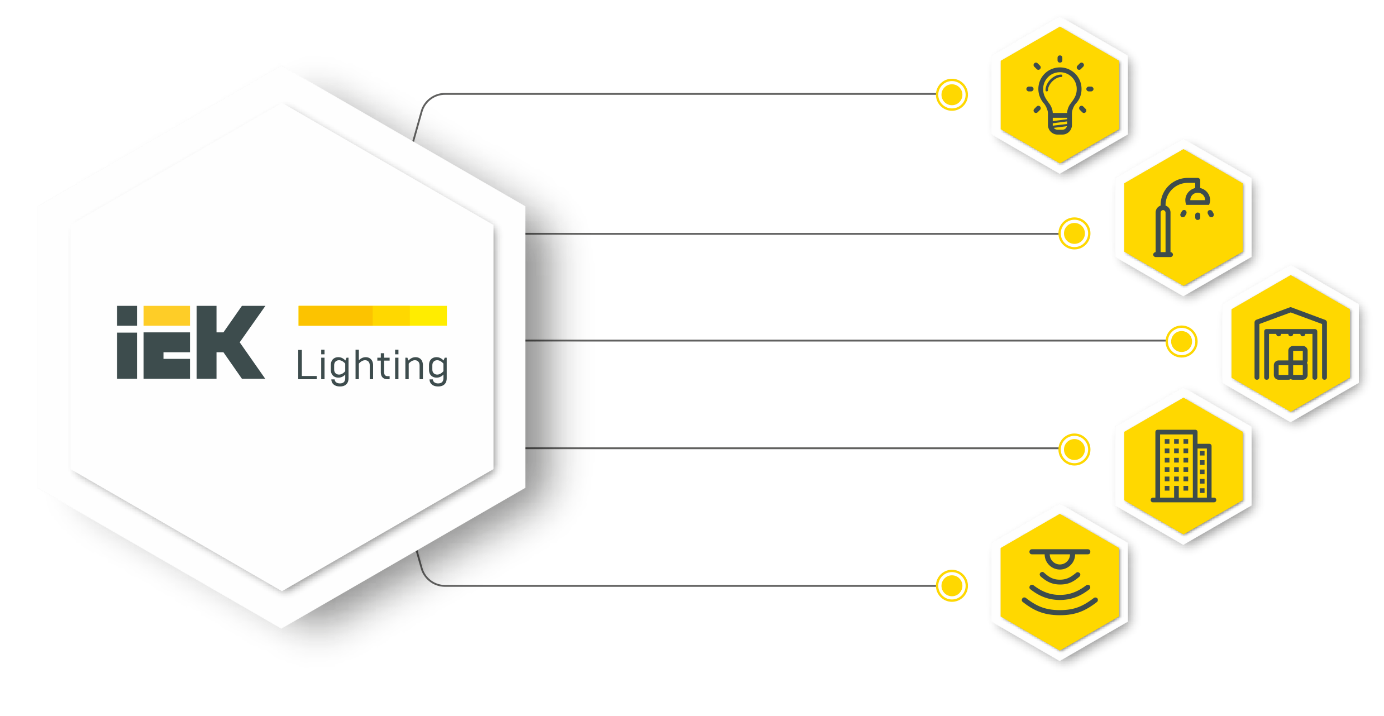 Bulbs
Street and architectural lighting
Commercial and industrial lighting
Utility and household lighting
Lighting control
Solutions for a variety of applications
Optimal price-quality ratio
www.iek.global
Professional technical lighting
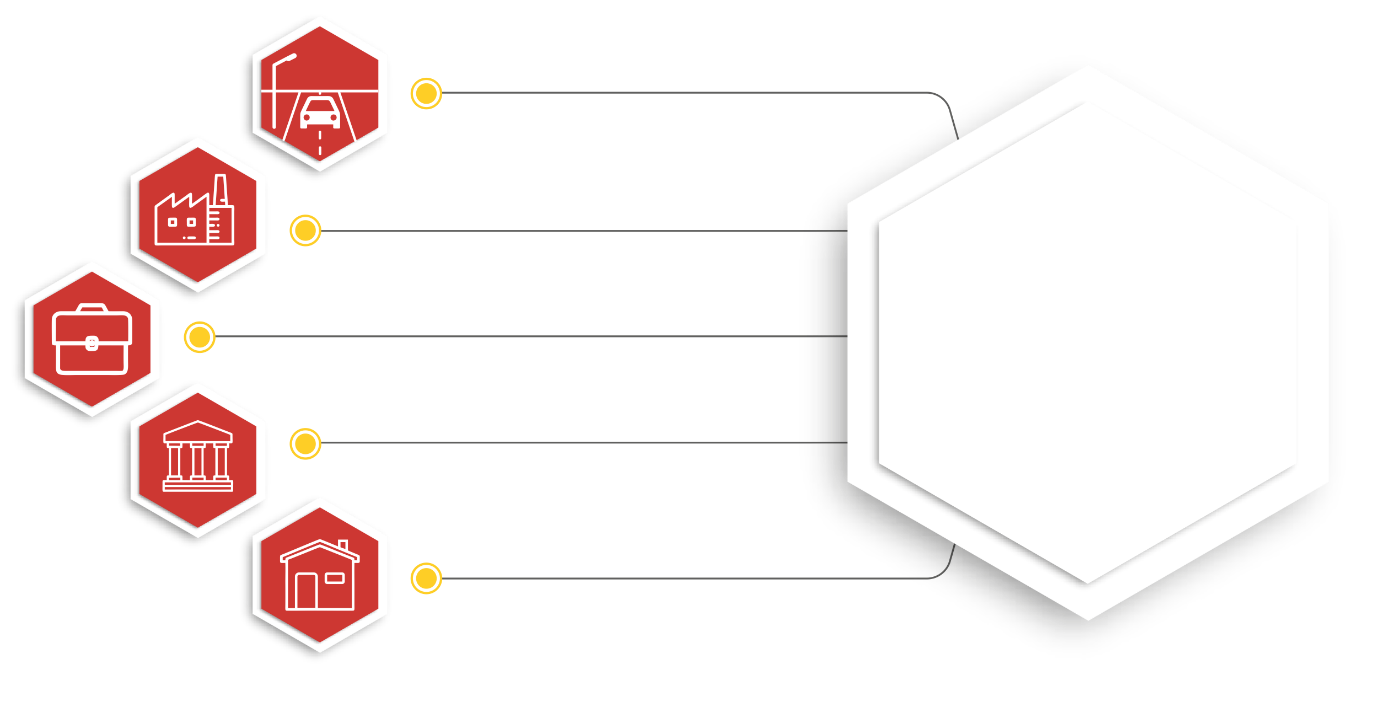 Street and outdoor lighting
Industrial lighting
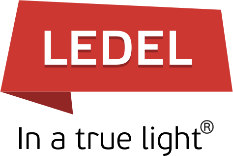 Commercial lighting
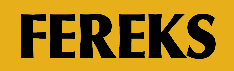 Architectural lighting
Office and household lighting
www.ledel.ru
www.fereks.ru
Design and production of innovative products in Russia
Typical energy supply solutions in residential construction
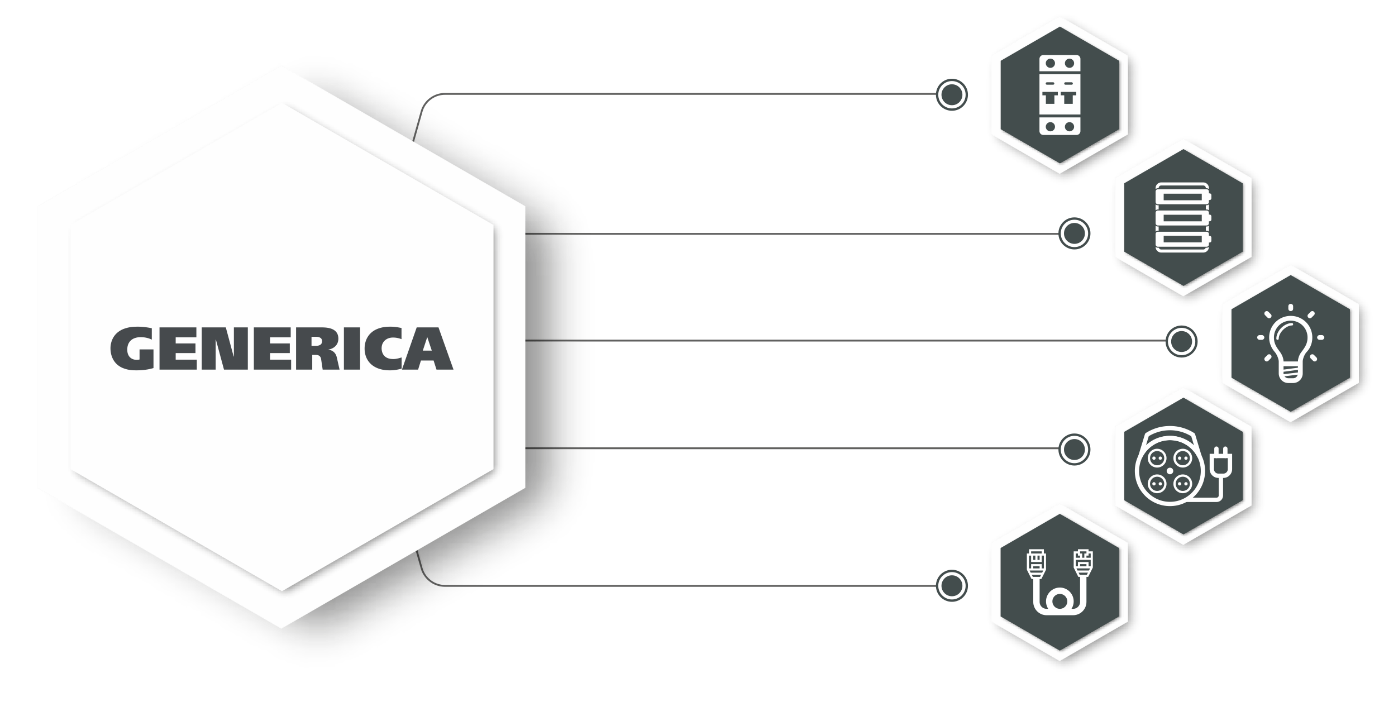 Protection and switching equipment
Cabinets, boxes and accessories
Lighting equipment
Electrical installation products
Telecommunication equipment
Optimal set of functions
Best price conditions
www.generica.su
Enclosures and accessories
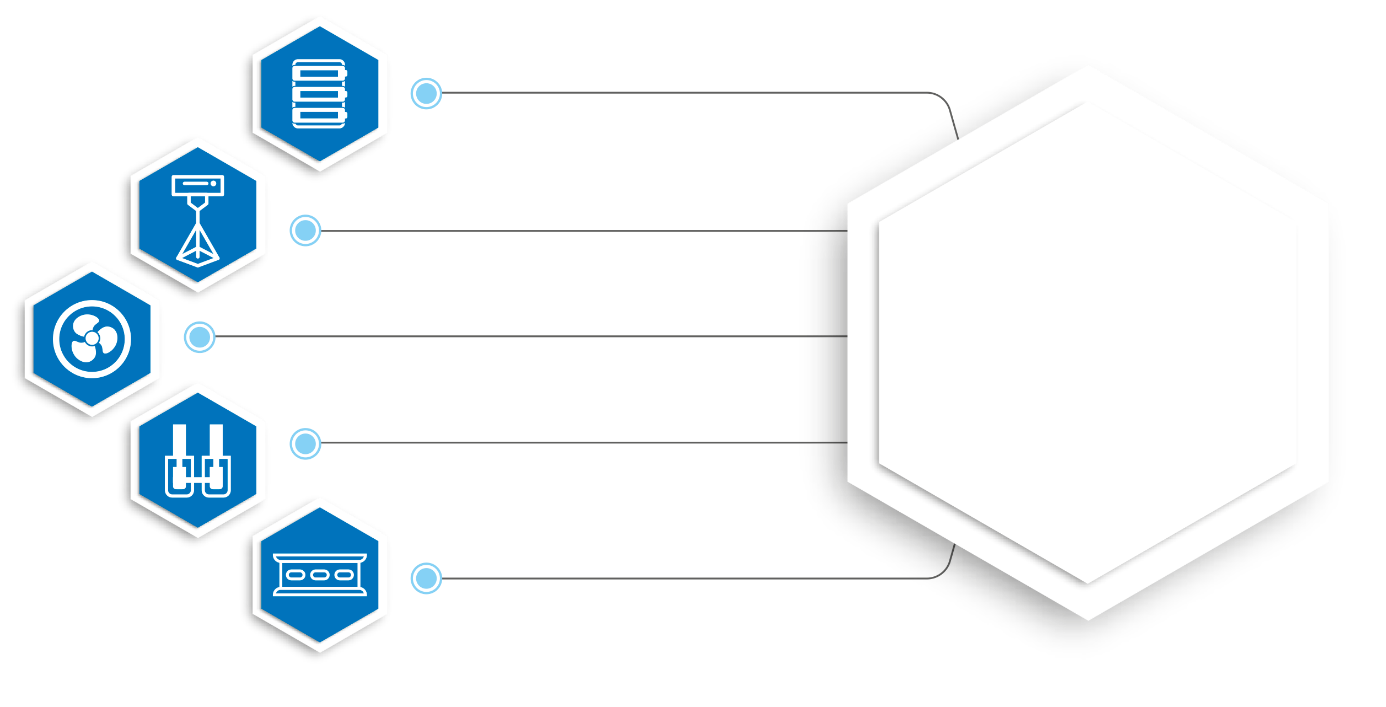 Plastic enclosures
Printing 2D and 3D images on products
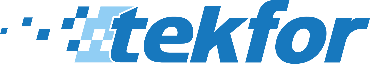 Fan cases
Busbars and terminals
DIN-rails
www.tekfor.ru
Russian production of high-quality enclosures and accessories
Solutions for solar energy and energy storage
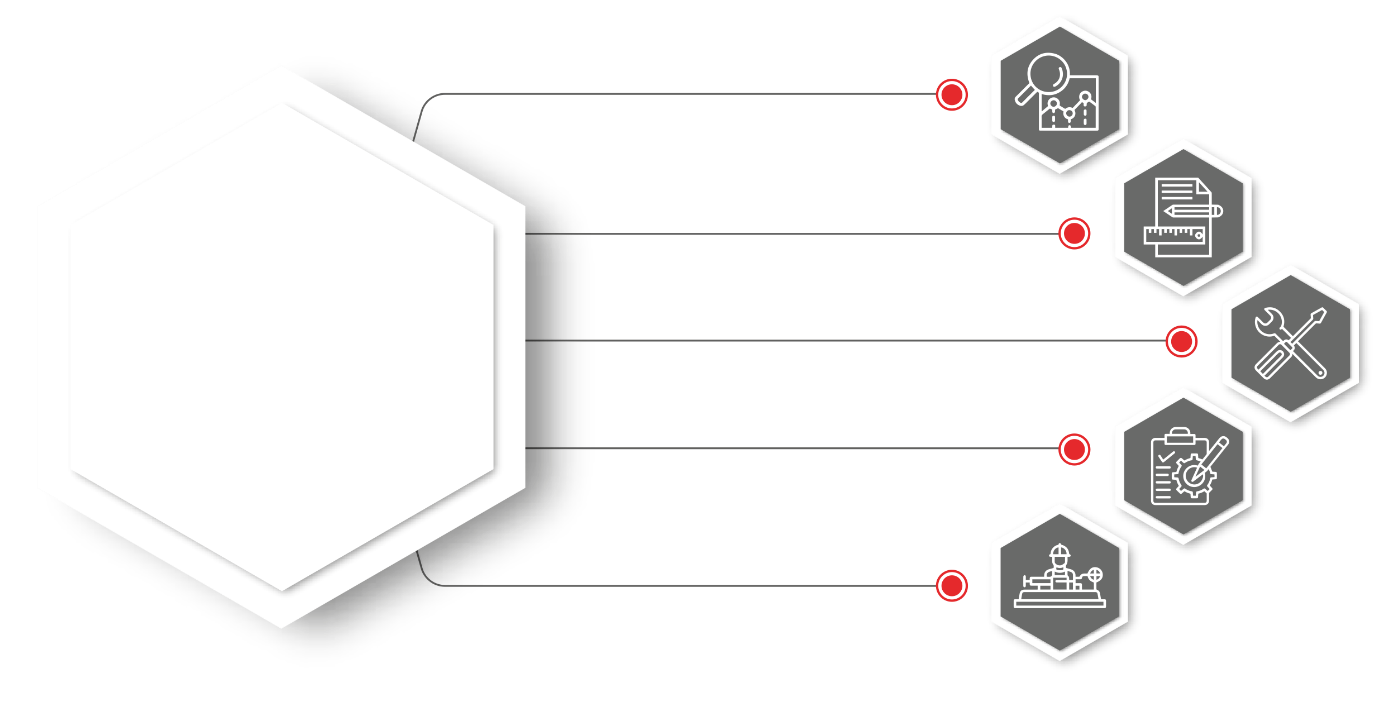 Pre-project analysis
Design
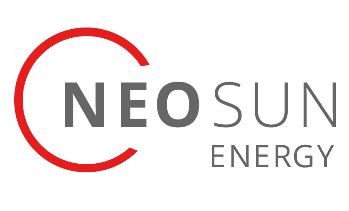 Installation work
Commissioning works
Operation and maintenance
Optimum turnkey solutions
Engineering company with many years experience
www.neosun.com
Made in Russia
Metalwork
Extrusion
Cast production
Rolled metal products
Lighting
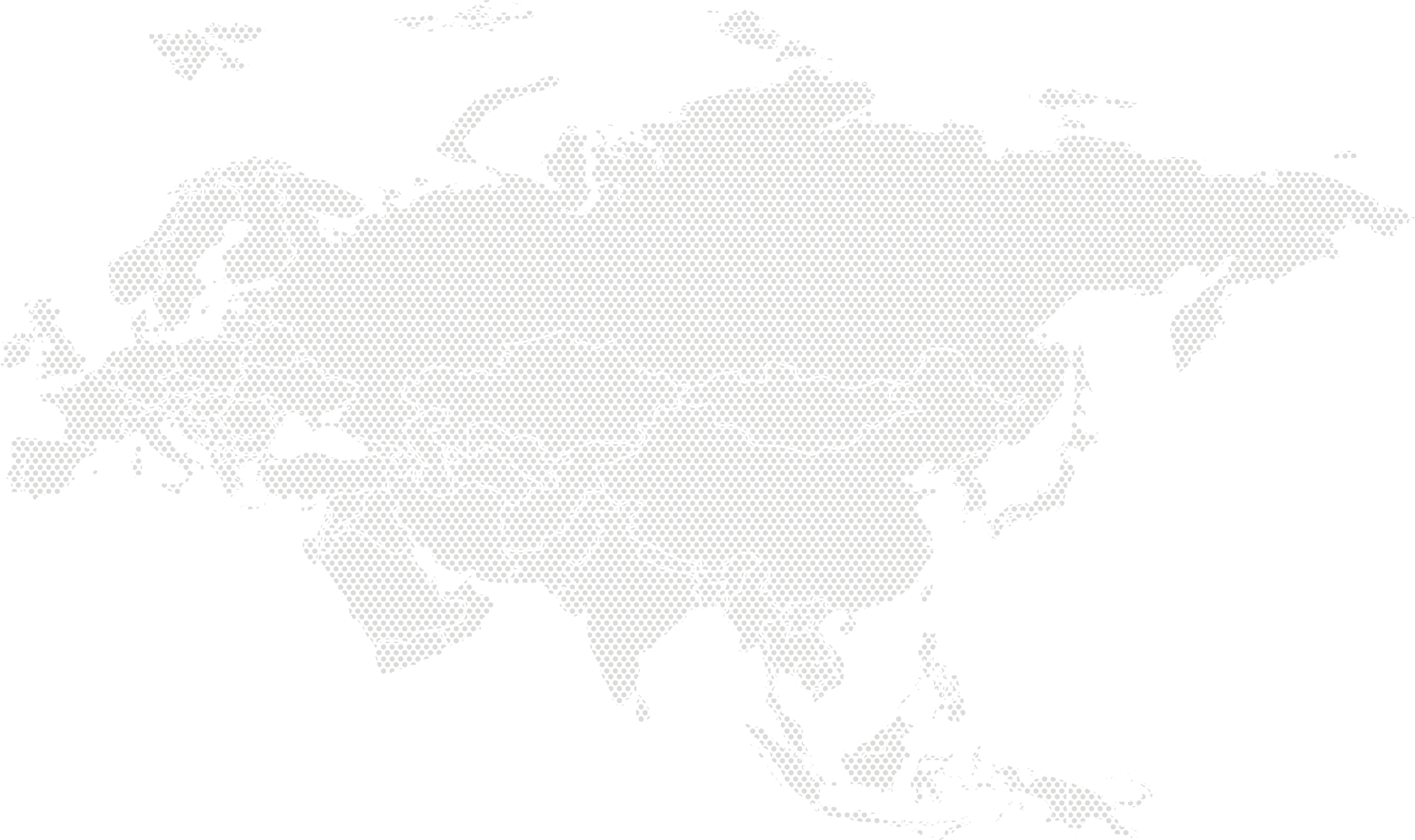 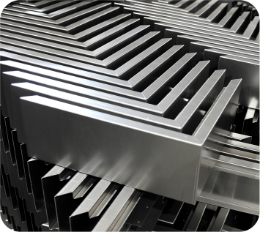 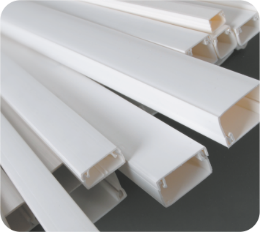 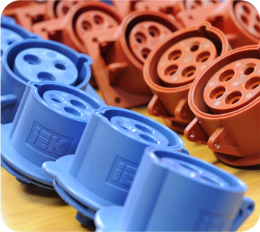 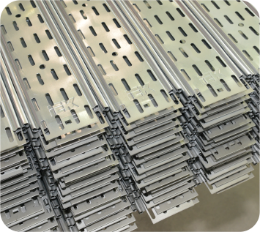 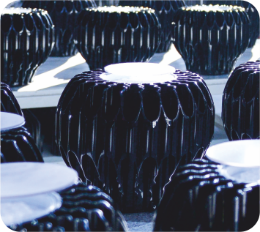 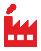 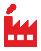 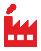 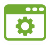 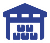 Kazan
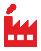 Moscow
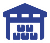 Riga
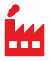 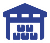 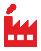 Yasnogorsk
Novosibirsk
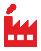 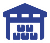 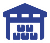 IEK GROUP 
manufacturing facilities
Chisinau
Almaty
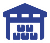 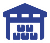 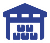 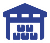 Vladivostok
Ulaanbaatar
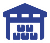 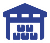 IEK GROUP warehouses
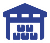 Tbilisi
Tashkent
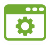 Ningbo
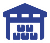 Software development
Ho Chi Minh
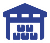 100% owned production in Russia
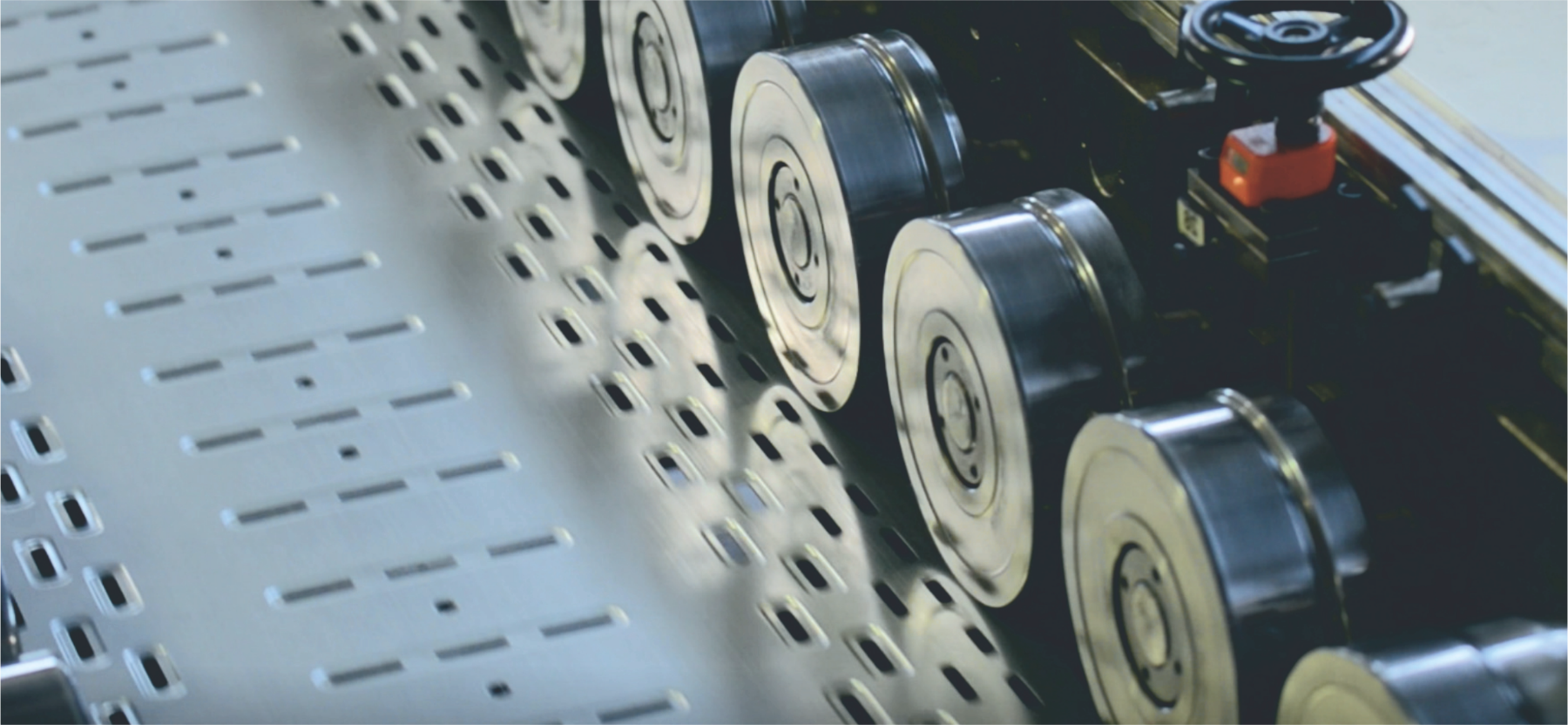 Annually production volume
Large-scale  
modernization
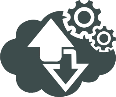 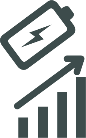 Growth 
of facilities
2,2 Million
of metal boxes
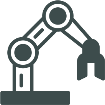 Automated 
lines
5,9 Million
plastic boxes
26 Million
meters of metal cable trays
>13 million USD
Annual investments in the development of production facilities
273 Million
meters of plastic cable carrying systems
1,34 Million
of luminaries
R&D
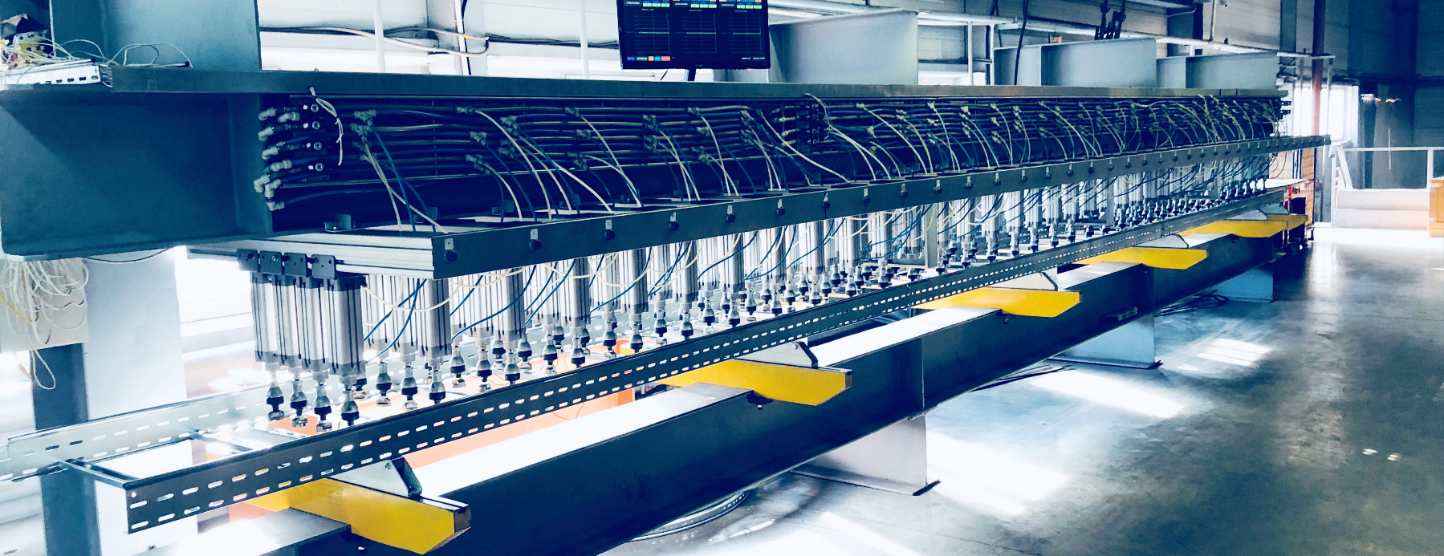 Own design engineering bureau, equipped laboratories
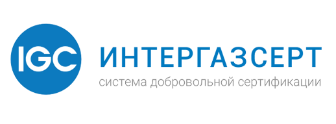 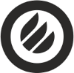 Patents and Certificates
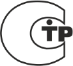 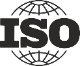 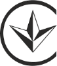 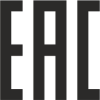 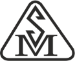 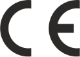 Key Projects
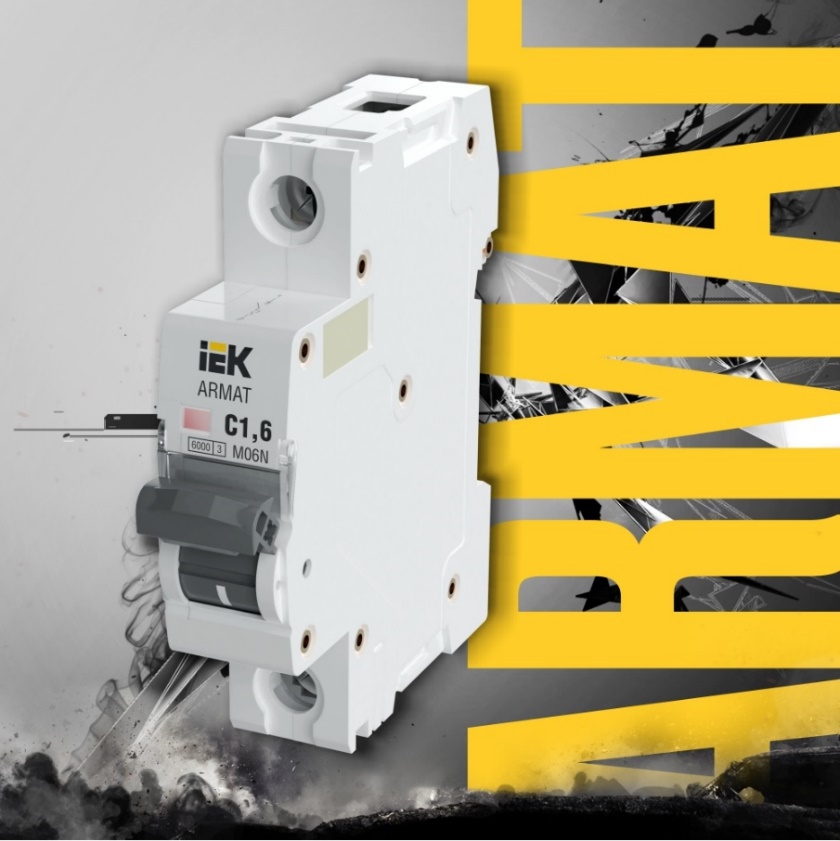 ARMAT
IEK® Modular equipment
High tripping speed

Increased switching and electrical durability

Increased case thickness

Enhanced arc splitter

Universal for AC and DC solutions

Confirm to IEC 60947-2 and IEC 60898-1
Key Projects
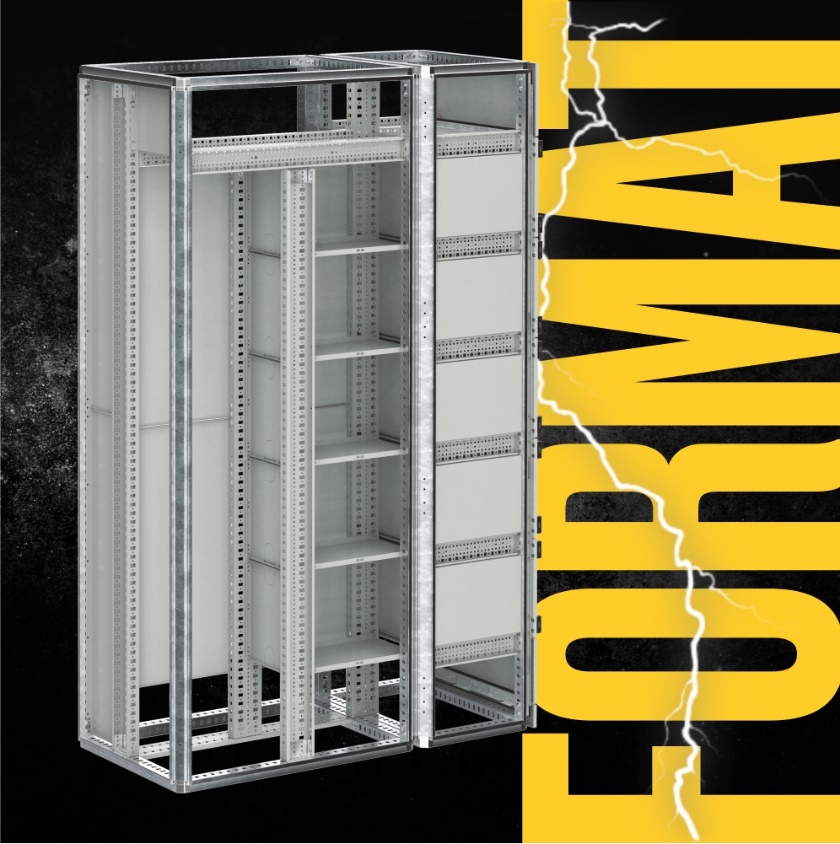 FORMAT
IEK® electrical cabinets up to 6300 A
Dismountable construction on a fully symmetrical profile

Up to 4b separation class

European certificates
Key Projects
LESTA
IEK® Metal ladder trays
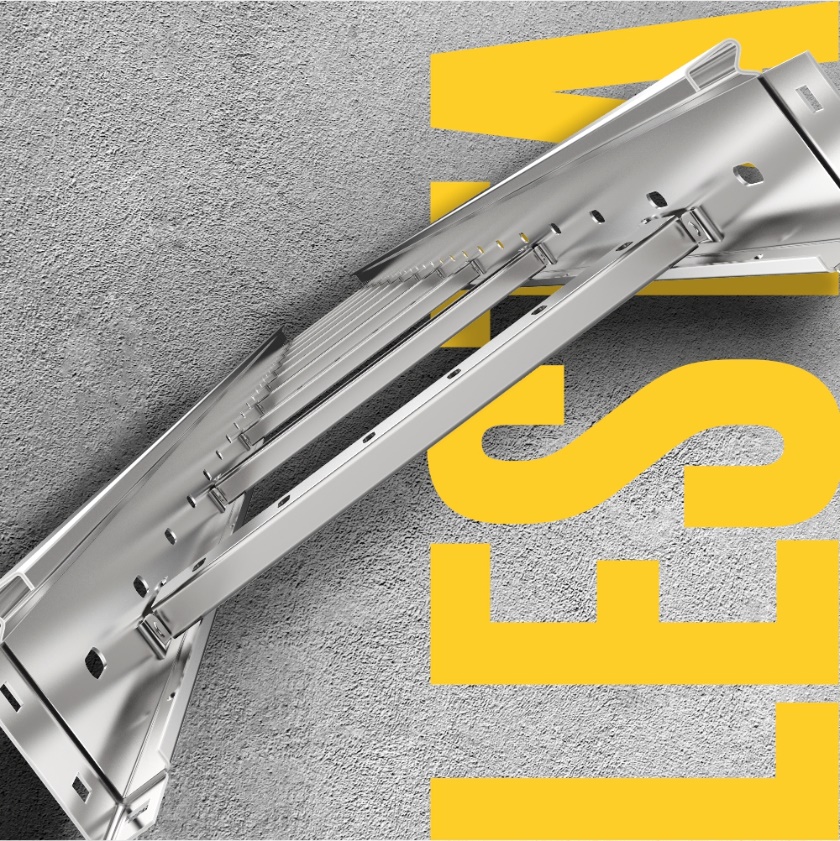 Unique design – increased hardness, increased bearing capacity

Optimal set of accessories

Reinforced telescopic connection

Bonding technology – clinching
Key Projects
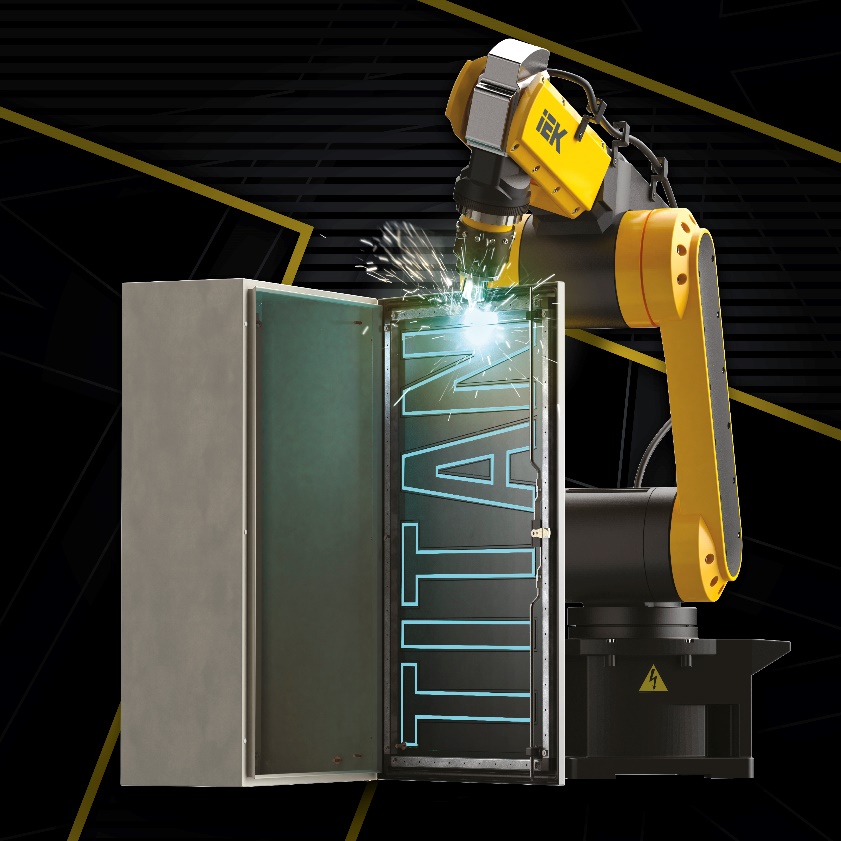 TITAN 5
IEK® Metal cabinets
New construction with removable mounting frame – convenience and ease of assembly

A set of necessary accessories – busbars and non-flammable support included

Wide range of sizes – up to 216 modules
Key Projects
ITK® by ZPAS
Complex solutions for data centers
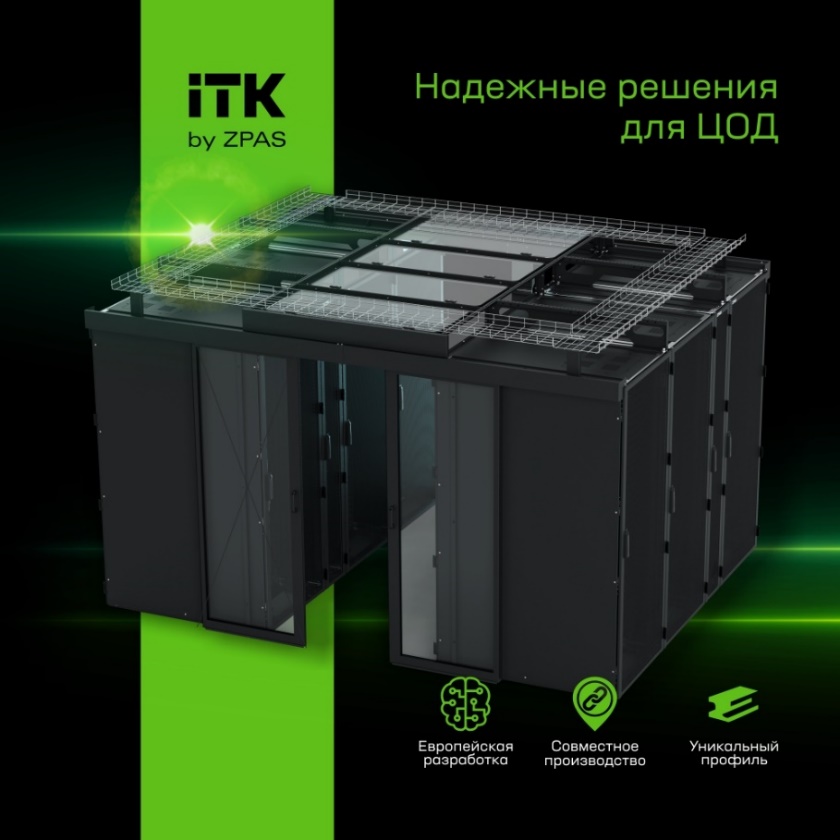 Server cabinets ITK® by ZPAS

Accessories

Optic wire tray system

Air conditioning systems for data centers

Monitoring systems
Key Projects
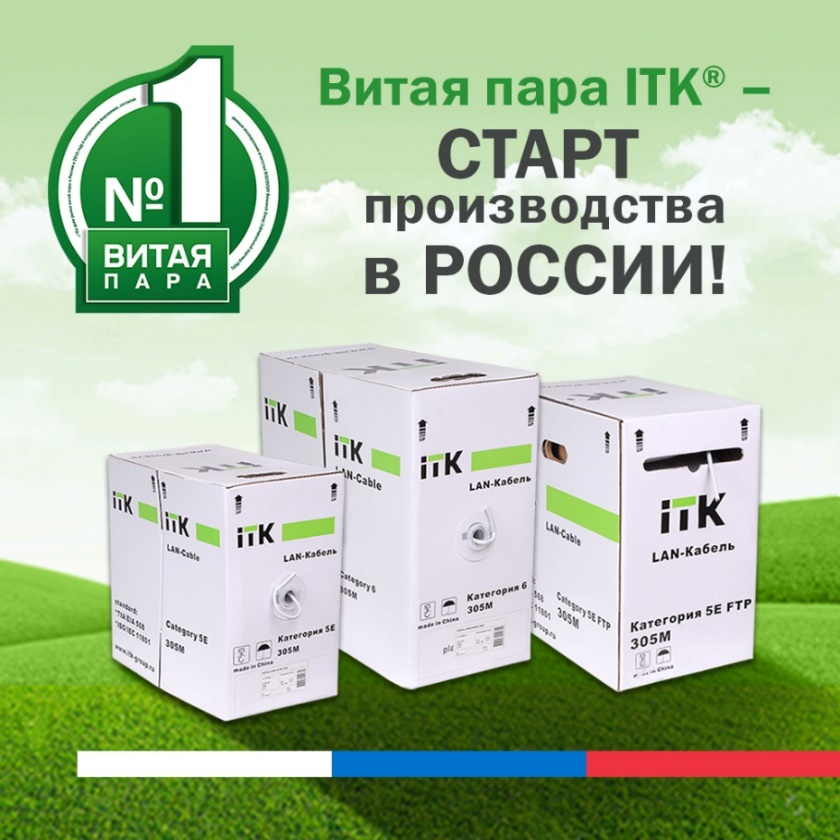 Twisted copper pair wire ITK® 
Made in Russia
Fire-resistant cable for fire protection systems. European development

Industrial RS-485 cable smart energy meters

Fire-resistant RS-485 cable, halogen-free for industrial enterprises, armored
Key Projects
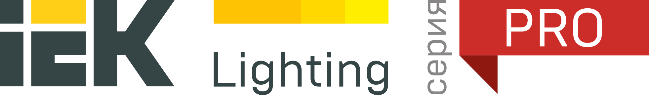 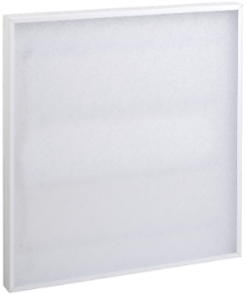 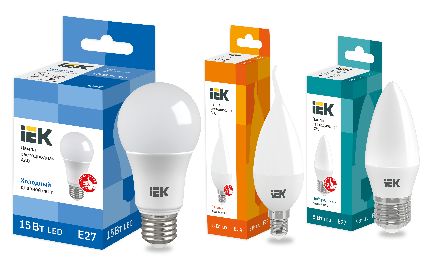 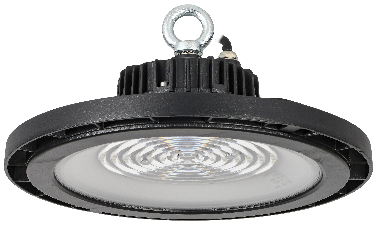 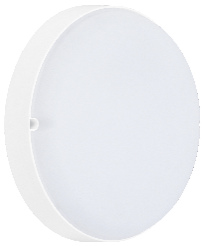 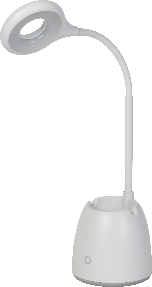 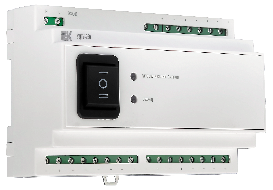 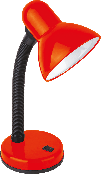 Key Projects
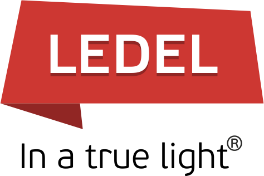 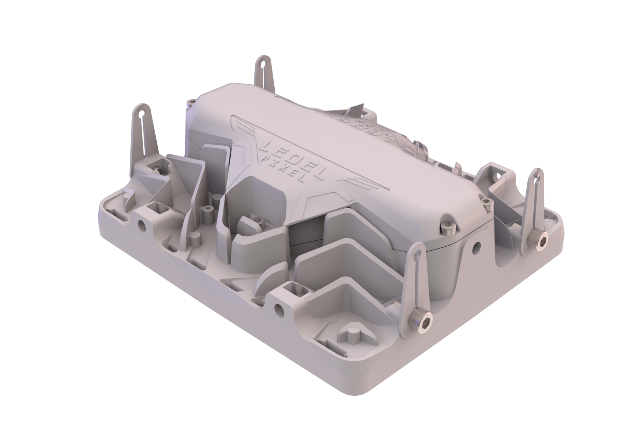 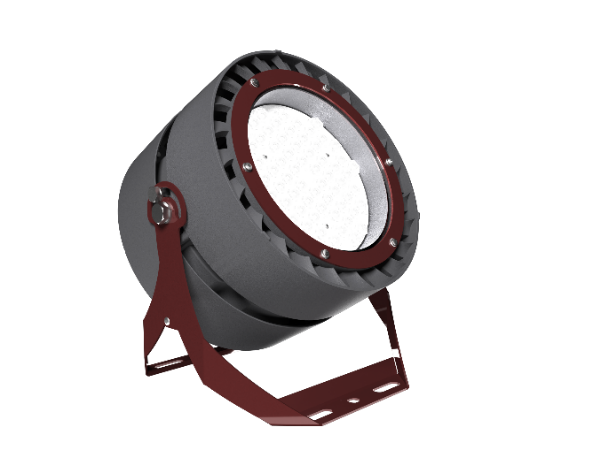 L-industry II banner
Multilens floodlight
Increased reliability due to
enhanced natural convection
L-pixel 
Top industry luminaire
Extremely protected and compact case
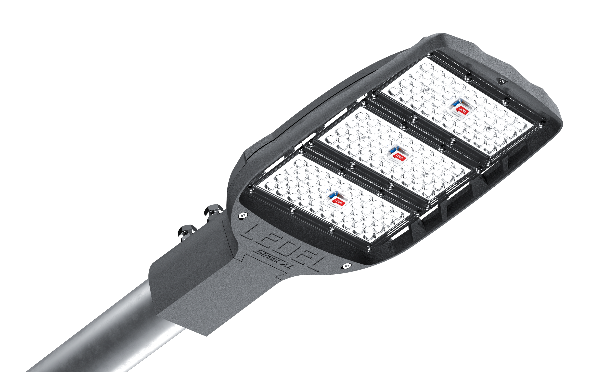 Street X1
Top street and road luminaire
Light output up to 180 lm/W
Power from 27 up to 250 W
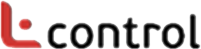 Control systems
Key Projects
Complex solutions for engineering systems
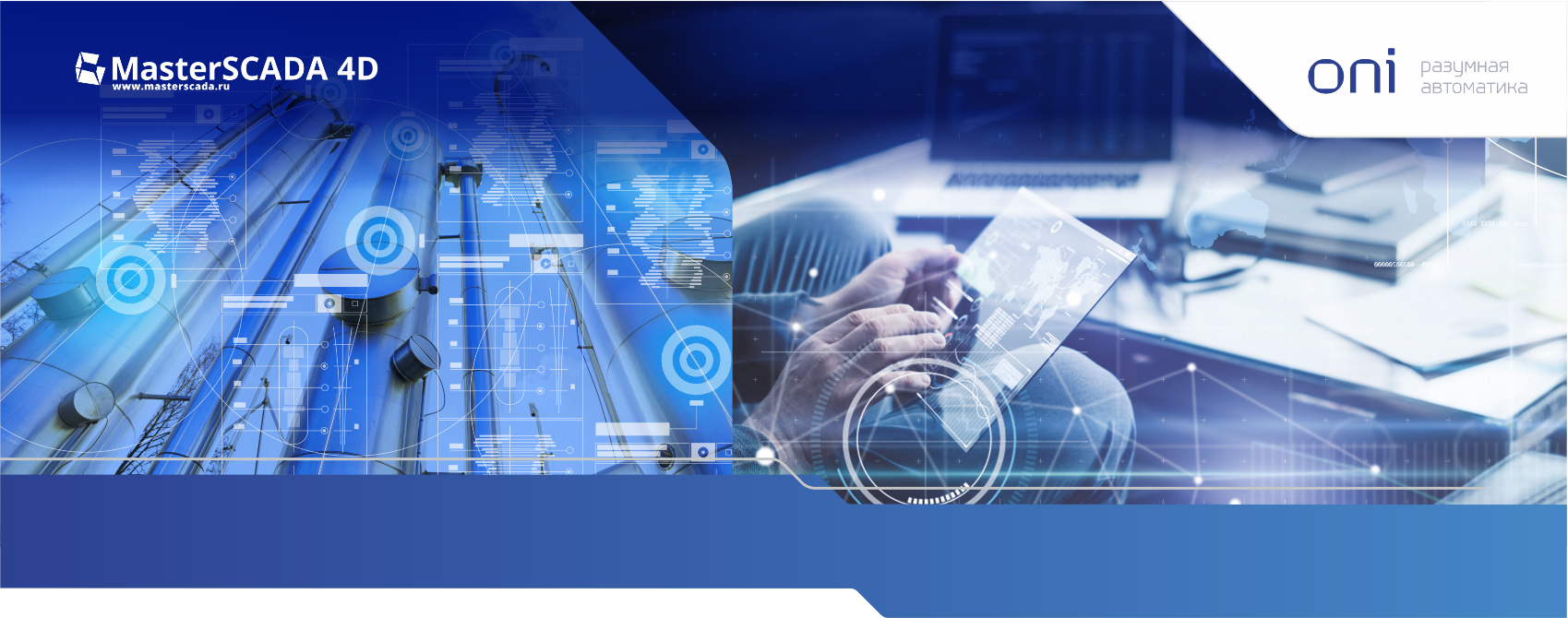 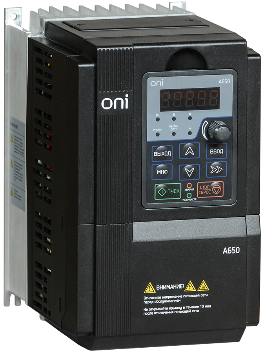 Vertically integrated control system development platform
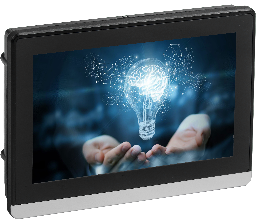 Automatic load transfer
Sewage pumping station automation system
Quality standards
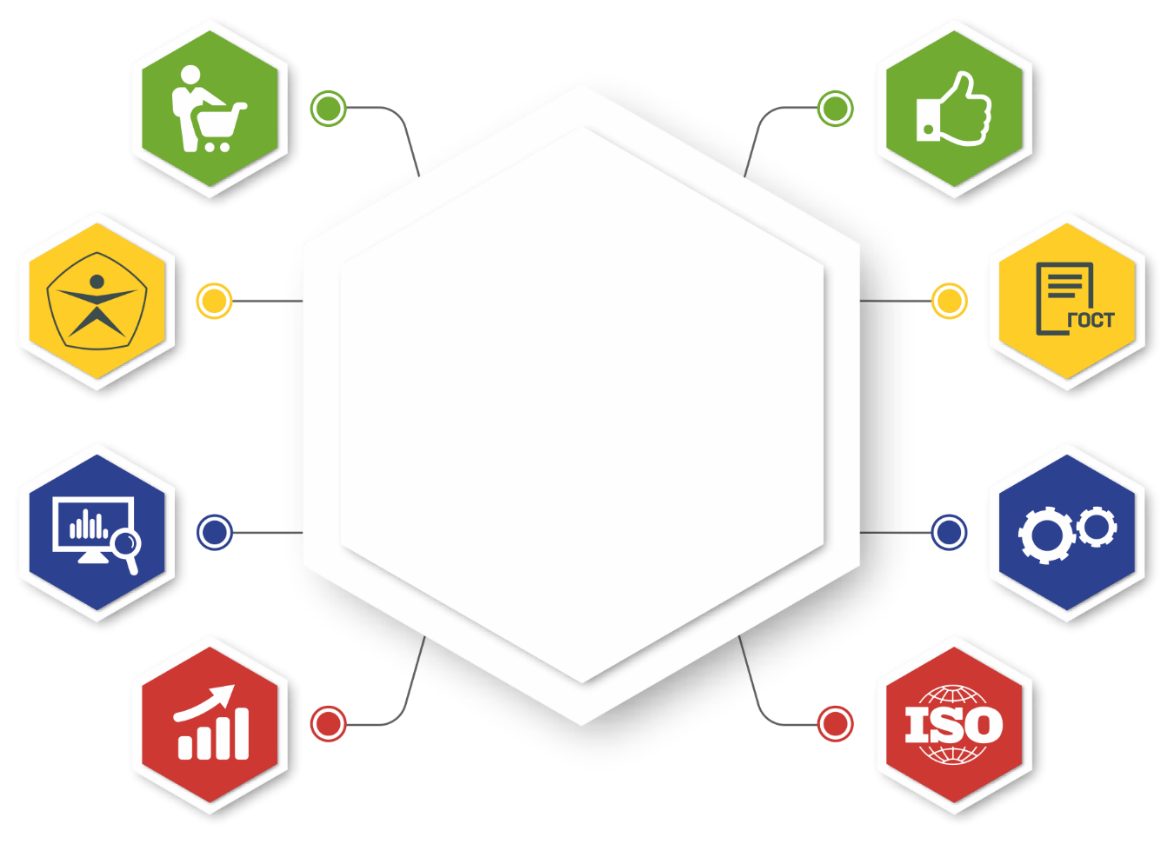 Customers and partners’ satisfaction
Client-oriented focus
Obligatory and voluntary certification
Stability in quality of products
Business System
Quality mark
Quality management
Compliance with ISO 9001-2015 requirements
Constant perfection and development
IEK GROUP Academy
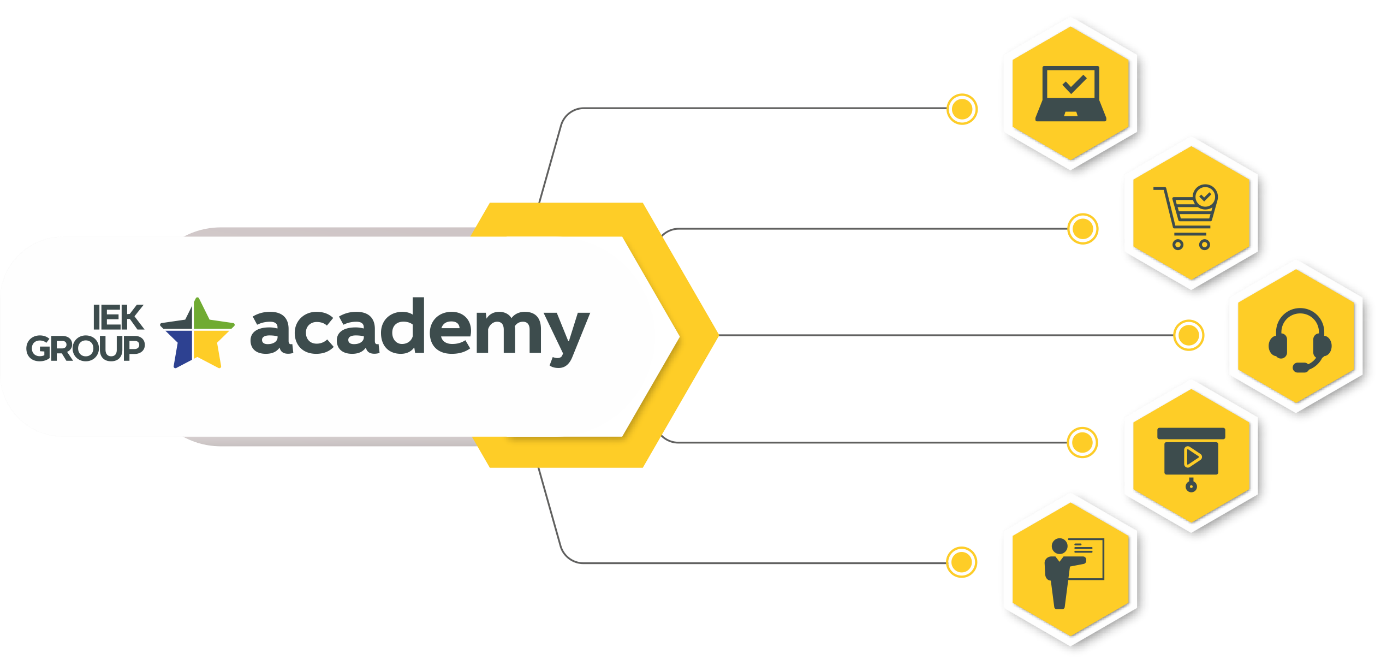 Courses and tests
Sales Training
Webinars
Education videos
Seminars, Trainings and master-classes
Annually on an open educational and digital platform for market professionals
80,000 e-courses studied
13,000 webinar participants
4,000 participants in face-to-face training
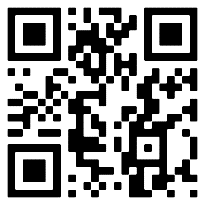 academy.iek.group
Participation in development of the field’s expertise
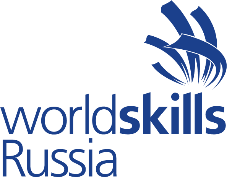 Field expert of the Worldskills international Electrical Installation standard 
Worldskills Russia partner since 2013 
Cofounder of «Electric Installation» competence in Russia
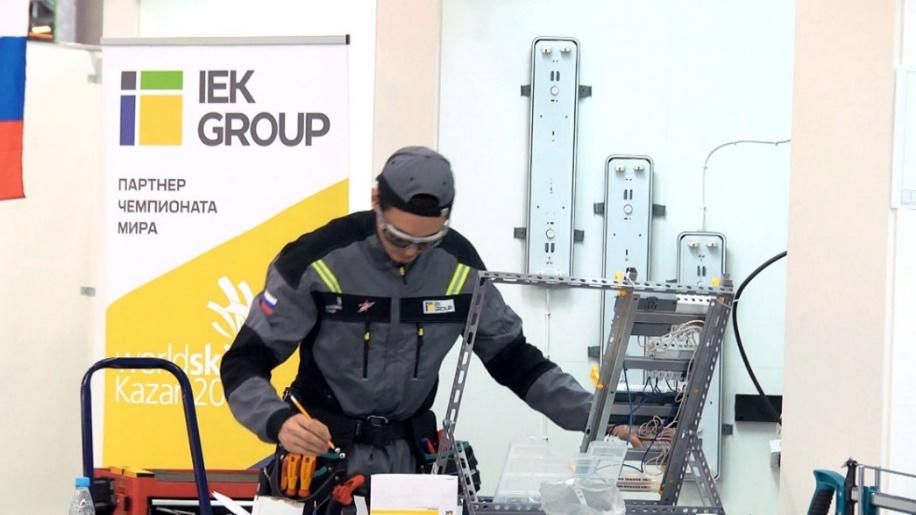 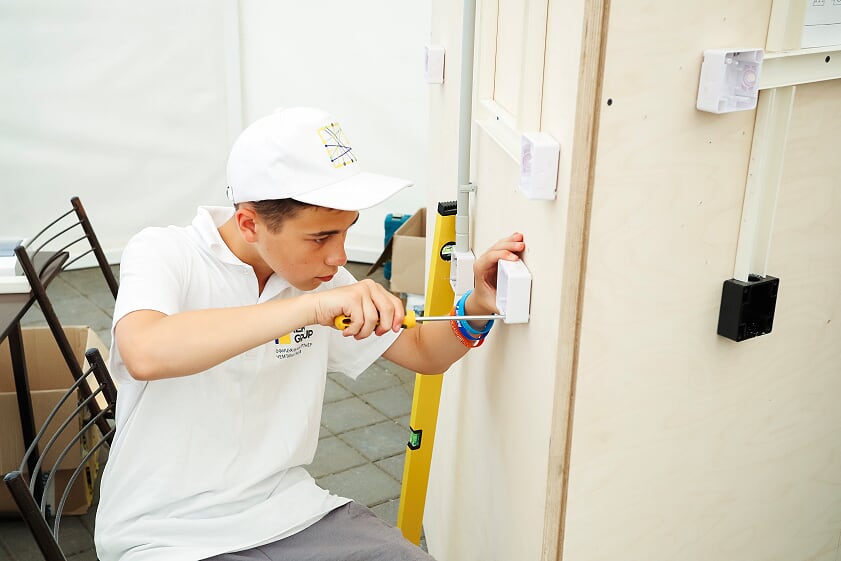 Participant of national carrier-guidance programs
Professional development programs for youth
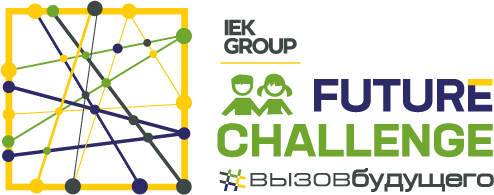 Solutions for various industries
for residential buildings
for telecommunications
for residential buildings
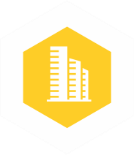 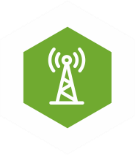 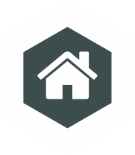 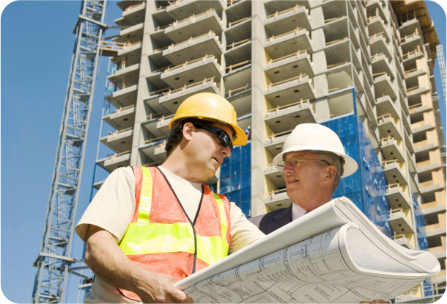 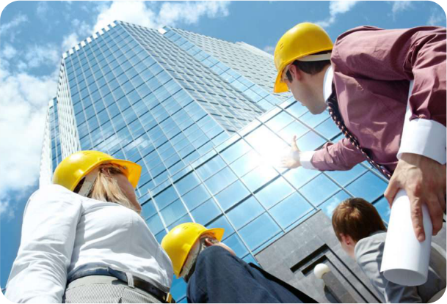 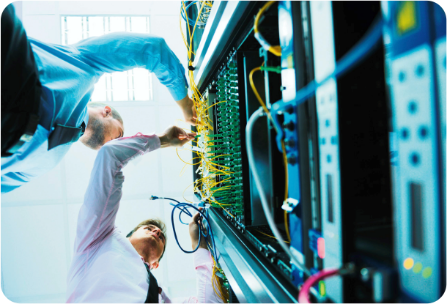 for oil and gas industry
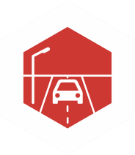 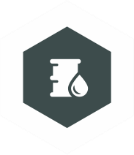 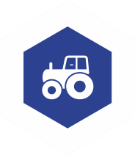 for road construction
for agricultural sector
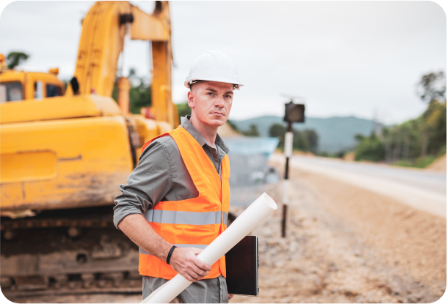 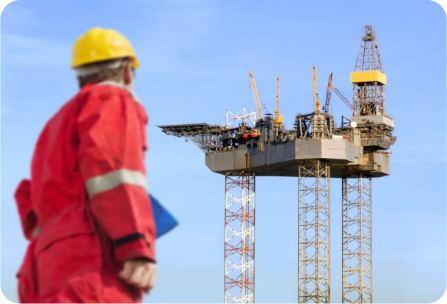 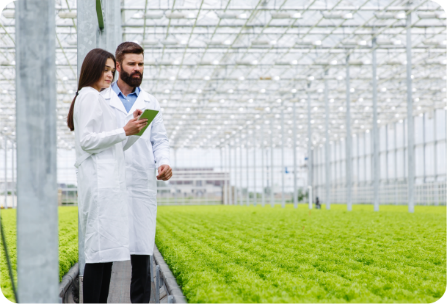 Our partners
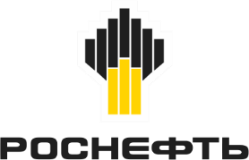 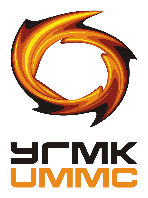 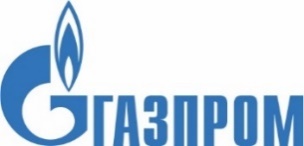 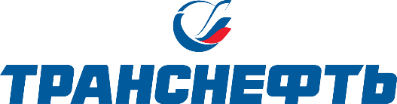 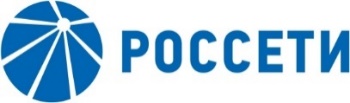 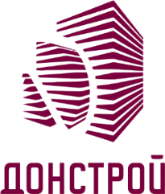 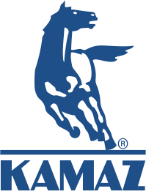 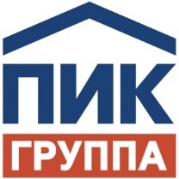 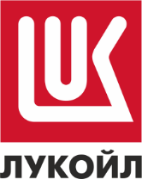 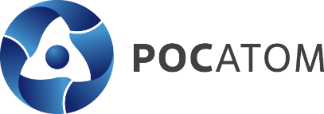 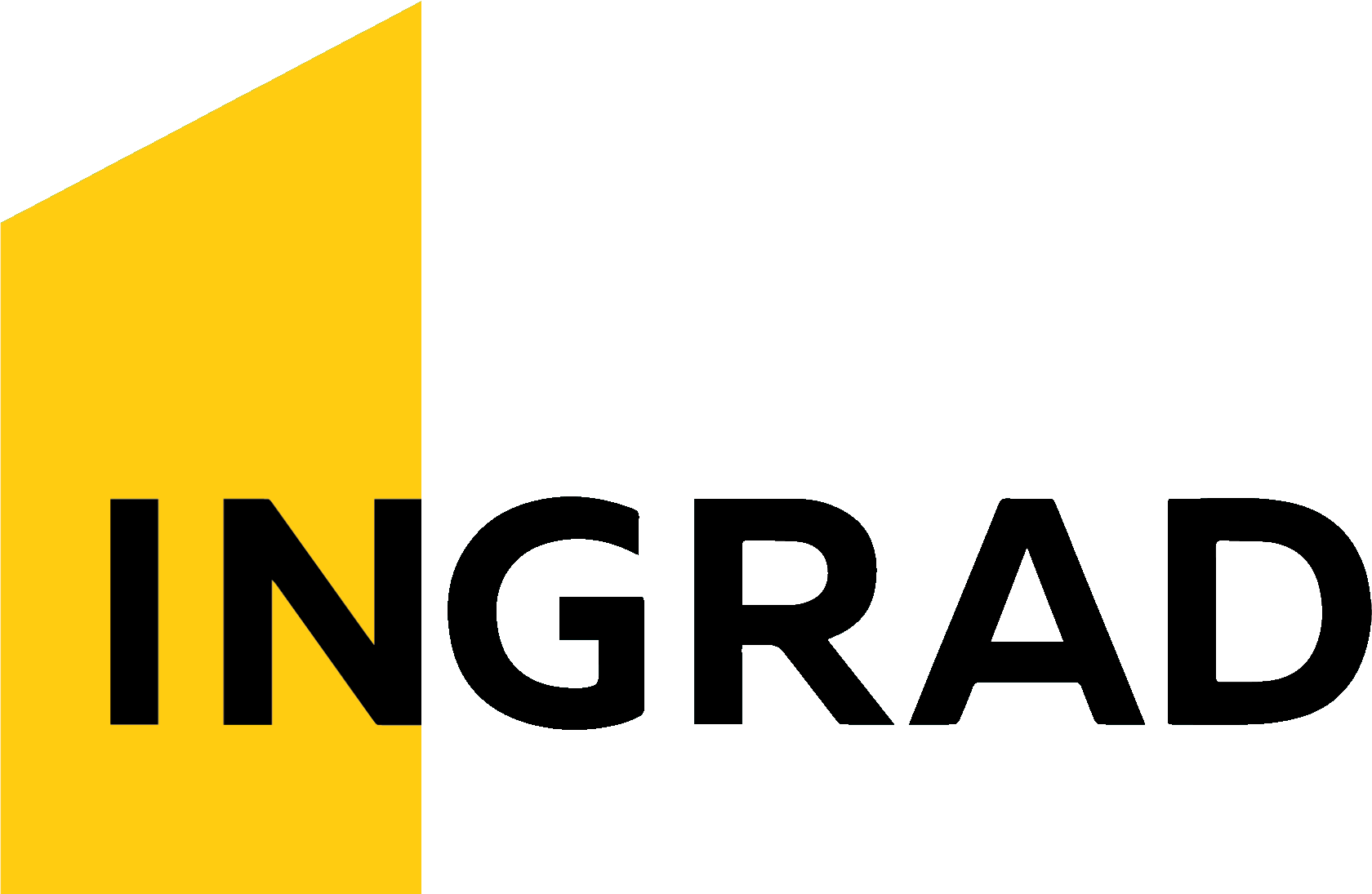 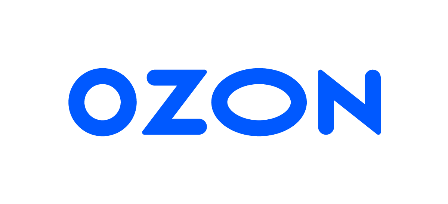 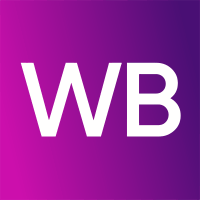 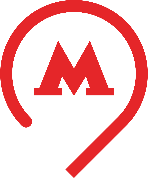 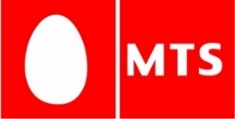 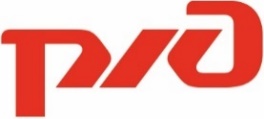 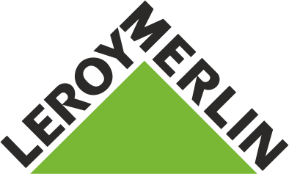 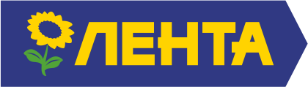 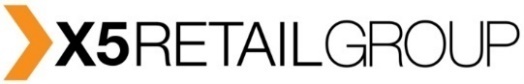 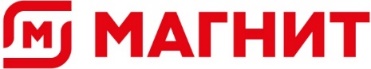 Our partners
Headquarters of IEK GROUP, RUSSIA
Address:108803 Moscow Varshavskoye Shosse 28-th km. building 3
Tel./fax: +7 495 542 22 22
Email: sales@iekgroup.com

Meanwhile the wide range of representative offices include:
BELARUS
Address: REPUBLIC of BELARUS, 220025, Minsk, Shafarnyanskaya str., 11 apt. 62, office 204;
Phone: +375(17) 268-36-29; +375(44) 555-8-550
Email: iek.by@iek.ru

MOLDOVA
Address: 21 Maria Dragan str., Chisinau, MD-2044, the Republic of Moldova
Telephone: +373 (22) 479-065, +373 (22) 479-066
Fax: +373 (22) 479-067
E-mail: info@iek.md; infomd@md.iek.ru
Web-site: www.iek.md
LATVIA
SIA "IEK Northern Europe" 
Address: Maskavas iela 497, Rumbula, Stopiņu pagasts, Ropažu novads, LV-2121, Latvija
Tel:  +371 67205159, +371 28684723 
Е-mail: infoneu@iek.group 
Web: www.iek.group 

KAZAKHSTAN
Address: KAZAKHSTAN, 040916 Almaty Region, Karasay District, Irgely village, Akzhol Micro-District 71А
Telephone: +7-727-237-92-50
E-mail: infokz@iek.ru
Web-site: www.iek.kz

MONGOLIA
Address: MONGOLIA, Ulan Bator, Plot 20 of Bayangol District, Western Zone of Industrial Area 16100, Moscow Street, 9
Telephone: +976 7015-28-28
Fax: +976 7016-28-28
E-mail: info@iek.mn
Web-site: www.iek.mn
UZBEKISTAN
Address: REPUBLIC of Uzbekistan, 100074, Tashkent, Yashnabadsky district, Mukhtara Ashrafii str., 1-st drive. 9a bld.
Phone: +998 (71) 231-84-31, +998 (71) 231-84-32
Email: info@iek.uz

VIETNAM
IEK South East Asia
Address: room 23, 2nd Floor, Hado Airport Building, No. 2 Hong Ha Street, Ward 2 , Tan Binh District, Ho Chi Minh City, Vietnam
Email: infosea@iek.group
Web-site: www.iekglobal.vn
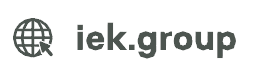